2023-2024 Back to School Trainings
Alternate Kentucky Summative Assessment
Krista Mullins, Program Consultant
Office of Assessment and Accountability
[Speaker Notes: Hello! My name is Krista Mullins and I am a program consultant with the Kentucky Department of Education in the Office of Assessment and Accountability. I will be your main contact for questions regarding the Alternate Kentucky Summative Assessment (AKSA). Today we will be reviewing the Back to School training for the AKSA for the 2023-2024 school year. I will be your contact for questions related to the AKSA. If you will be administering any part of the Alternate Kentucky Summative Assessment, you must complete this training and both the Attainment Task 1 and 2 trainings.]
Agenda
What’s New 2023-2024
Assessment Trainings
Transition Attainment Record (TAR)
Scale Scores
Attainment Tasks (AT)
Field Test
Calendar
Science
Content Areas Tested
Testing Windows
OAA: DAAS:BTS:Alternate:7/19/2023
[Speaker Notes: Our agenda for the training can be seen here. We will be discussing what’s new for the 2023-2024 school year, assessment trainings, and looking at the Transition Attainment Record, or TAR. Scale scores and raw scores will be reviewed. Discussion of attainment tasks and field tests will take place. We will then look at the alternate program calendar, science, content areas tested and wrap up with testing windows.]
What's New for 2023-2024?
[Speaker Notes: Let's take a look at what is new for the 2023-2024 school year.]
What’s New for Fall 2023?
There is only one version of the TAR to be administered this year for all grades
Current TAR is written to the KAS-AA targets
New AT Scale Scores
Field Test in Window 1 and Window 2
Revised Alternate Program Calendar
New science standards for implementation that were  approved in July for general education
Work will begin on prioritizing for alternate assessment
OAA: DAAS:BTS:Alternate:7/19/2023
[Speaker Notes: The first thing I want to discuss today are the changes coming this school year. 

This summer we have been busy. We have been conducting content and bias reviews of newly created test items. This year, there will only be one version of the TAR for all grades. The current TAR is written to the KAS-AA targets.

Another change for the 2023-2024 school year is that test results will be based on a scale score. We will discuss what this looks like later in the slides.

There will also be field test items in both window 1 and window 2. A revised alternate program calendar can be found using the link in the slide.

The new science standards were adopted in July 2023 and will begin being used in classrooms for the 2023-2024 school year. Work will begin this year to prioritize the standards in order to begin writing test items for science.]
Assessment Trainings
[Speaker Notes: Moving on to assessment trainings for the 2023-2024 schools year.]
Assessment Trainings Continued
OAA: DAAS:BTS:Alternate:7/19/2023
[Speaker Notes: Now that we have covered the new changes for the upcoming school year, lets turn our attention to the layout for the assessment trainings. The first training that we should always mention is the Administration Code and the Inclusion of Special Populations regulation trainings. Both of these trainings would be required for anyone who administers the Alternate Kentucky Summative Assessment. 

This year the Overview-Attainment Task Training will release Aug. 28 and must be completed by Nov. 10, 2023. Any teacher who will administer the Alternate Kentucky Summative Assessment must take this training.

For any high school teachers that will administer the Transition Attainment Record, or TAR, they must complete that training as well. The TAR training will open on October 2,  2023 and will close on March 25, 2024.]
Transition Attainment Record (TAR)
[Speaker Notes: Let's look at the Transition Attainment Record or TAR]
TAR Administration 2023-2024
OAA: DAAS:BTS:Alternate:7/19/2022
[Speaker Notes: This slide demonstrates the TAR assessment that will be administered this year. This year there will only be one version of the TAR offered that covers the current Kentucky academic standards and alternate assessment targets.

One final note on the TAR, as with all years, grade 12 students can retake the TAR if they did not meet benchmark.]
Scale Scores
[Speaker Notes: The next couple of slides will take a closer look at Scale Scores and Raw Scores.]
Scale Scores Continued
Raw scores
Reported as the number of items/questions the student answered correctly
Does not present the full picture as some items are more difficult than others
Previously, AKSA raw scores were reported
Raw scores will no longer be reported
Scale Scores 
A scale score is the total number of correct answers (raw score) that has been converted to a consistent, standardized score
Most assessments are reported on a scale: ACT 0-36, SAT 400-1600, KSA 400-600.
The scale for the AKSA will be 150-250
OAA: DAAS:BTS:Alternate:7/19/2023
[Speaker Notes: Looking at raw scores and scale scores, raw scores are the number of questions a student answers correctly. As a result of this, raw scores do not give a full picture of a student’s capability due to some questions being more difficult than others. The AKSA previously has been reported as raw scores. 

Scale scores use the raw score, but it is converted to a consistent, standardized score. Most assessment are reported as scale scores. For example, the ACT, SAT, and KSA are reported as scale scores. The scale score for AKSA will be 150-250.]
Scale Scores pt.2
Provides a clearer interpretation of student access to content
Considers question difficulty
Provides consistency from year to year in reporting progress
Progress made (or not made) can be seen when using scale scores
Reduces the year-to-year need for performance level standards validation
Reduces possibility of differing perspectives on performance levels
Scale scores will be reported for the 2023 AKSA results
OAA: DAAS:BTS:Alternate:7/19/2023
[Speaker Notes: Like previously stated, scale scores consider the question’s difficulty which can give us a picture of a student’s full capability when using scale scores. They also provide consistency in reporting progress. When scale scores are used, progress made or not made can be seen. Scale scores also reduce the year-to-year need for performance level standards validation. Differing perspectives on performance levels is reduced when using scale scores. One important thing to note is that scale scores will be used when reporting results for the 2023 AKSA.]
Attainment Tasks (AT)
[Speaker Notes: Now that we have discussed the scale scores, let's take a look at the Attainment Tasks or AT]
Attainment Tasks (AT) pt. 2
Reminder:
	Part of Accountability
	Not Tested At Every Grade Level
Tested in Grades 3-8, 10th, and 11th
OAA: DAAS:BTS:Alternate:7/19/2023
[Speaker Notes: As a reminder, the attainment tasks are a part of accountability and they are not tested at every grade level. Attainment tasks are tested in grades 3-8, 10th, and 11th.]
Field Test
[Speaker Notes: Now let's talk about what to expect in regard to Field Test Items.]
Field Test Continued
Field Test Plan for Newly Developed Items
One task (five items) per grade and content area
In both Window 1 and Window 2
Randomized spiraling
Some schools or districts will get first task, some the second task and some the third task so that each task in each window is field tested
Teachers will be responsible for indicating which field test form they administered in the SRD (form required for score entry)
District Assessment Coordinators (DACs) will need to work with teachers to ensure this step is completed correctly.
OAA: DAAS:BTS:Alternate:7/19/2023
[Speaker Notes: It is important to note that there will be field test items released this year. In both window 1 and window 2, there will be one task per grade level, per content area. Each school or district will either get the first task, second task, or third task. Each task in each window will be field tested. When teachers are entering data into the SRD, they will be responsible for indicating which field test form they administered. This form is required for score entry. District Assessment Coordinators, please work with teachers to ensure this step is completed correctly.]
Alternate Program Calendar
[Speaker Notes: So, when does all of the information we discussed take place?]
2023-2024 Kentucky Alternate Program Calendar
OAA: DAAS:BTS:Alternate:7/19/2023
[Speaker Notes: This slide shares the proposed dates for the 2023-2024 school year. As noted in the past, these dates may be subject to change due to circumstances beyond the control of KDE. These are the selected dates available to be shared publicly at this time.]
Science
[Speaker Notes: Now that science standards have officially been adopted, what are the next steps?]
Science Continued
New science standards were adopted in July 2023. 
Identification of AKSA Assessment target standards will occur during the 2023-2024 school year.
OAA: DAAS:BTS:Alternate:7/19/2023
[Speaker Notes: New science standards were adopted for general education in July 2023. As a result of these new science standards being adopted, work will begin during the 2023-2024 school year to prioritize standards and identify target standards.]
Content Areas Tested
[Speaker Notes: Let's take a closer look at the content areas tested.]
Content Areas Tested (Elementary)
OAA: DAAS:BTS:Alternate:7/19/2023
[Speaker Notes: This slide focuses on the content areas that will be assessed at the elementary level. One thing to note is that many schools have a different grade configuration, so your school may not be a 3-5 grade span. It may be a 3-6 or a 3-4. The 3-5 grade span is used at the state level as that is how district accountability is represented.]
Content Areas Tested (Middle School)
OAA: DAAS:BTS:Alternate:7/19/2023
[Speaker Notes: This slide reflects the required content areas being assessed at middle school.]
Content Areas Tested (High School)
OAA: DAAS:BTS:Alternate:7/19/2023
[Speaker Notes: This slide looks at the high school content areas to be assessed. If you will note in bold, grade 9, grade 12, and grade 14 no longer have Attainment Tasks administered at those grades. On that note, please be aware that you will not receive tests and/or a district or school level binder for grades 9, 12, or 14. That is a question we receive quite often. Schools and districts with at least one AKSA eligible student will receive a district and school level binder for tested grades only. The TAR is given at grade 12 and 14.]
Testing Windows
[Speaker Notes: Next, we will look at the testing windows.]
Testing Windows Continued
OAA: DAAS:BTS:Alternate:7/19/2023
[Speaker Notes: The AKSA will still consist of two testing windows. Testing Window 1 will open Nov. 13 and run until Dec. 15. During this window there will be 15 items per content area that will focus on one specific group of standards. You can find which standards are tested by checking the grade level standards document on the KDE website linked above. They are broken down by content and grade level.

The Window 2 assessment will open April 15 and run until May 24. During this window there will be 15 items per content area. Once again, consult the grade level standards documents on the KDE website linked on the slide. You can find which standards are assessed during this window by consulting those documents. They are broken down by content and grade level. 

As a reminder, there will be 15 operational items and 5 field test items per grade/content area.]
Materials
Materials typically arrive in the district 1-2 weeks prior to the beginning of the testing window.

It is advised to allow teachers access to the materials before they begin administering the assessment. The intent is to make any needed changes to the tasks that will allow the student access to the materials per the type of adaptation type required.

NOTE: 
Window 1 Materials to Districts: Week of October 23, 2023
Window 2 Materials to Districts: Option 1 – Week of March 25, 2024
                                                      Option 2 – Week of April 3, 2024
OAA: DAAS:BTS:Alternate:7/19/2023
[Speaker Notes: Materials will ship and arrive based on the timelines shared on this slide. Materials for Window 1 are expected to arrive in the district sometime the week of Oct. 23. For Window 2 we will continue to offer options as we have in the past based on the concept that spring breaks will still be available. In late February districts will be asked to select shipping option 1 or 2 based on when they will take spring break. As was done last year, if no selection is made then the default selection will be made for the district for Option 1. Materials for Window 2 (first option) will ship the week of March 25 and Window 2 (the second option) will ship the week of April 3.

Districts with no students will receive a district level copy of all grade band assessments. It is expected that districts maintain the district level copy of materials in the event a make-up test is required. We will not be able to ship make-up window materials.]
Contact Us
Ben Riley, Systems Consultant
Chris Williams, Program Consultant
Christen Roseberry, Program Consultant 
Helen Jones, Academic Program Manager
Dr. Jennifer Stafford, Division Director
Krista Mullins, Program Consultant
Lisa Jett, Program Consultant
Melissa Chandler, Program Consultant
Shara Savage, Program Consultant
OAA: DAAS:BTS:Alternate:7/19/2023
[Speaker Notes: If you have any questions or need to reach out to anyone in the office of assessment and accountability, please use the links provided on this slide to send an email to one of the program consultants.]
Other Back to School Trainings
Accountability Overview
ACCESS/Alternate ACCESS
AKSA (Attainment Tasks)
K Screen
ACT – Fall ACT Administration
Test Security
OAA: DAAS:BTS:Alternate:7/19/2023
[Speaker Notes: This slide lists the other back to school trainings that must be completed.]
DAAS Contact Information
Division of Assessment and Accountability Support
OAA/DAAS (502) 564-4394 dacinfo@education.ky.gov
[Speaker Notes: For any questions, you can always email dacinfo@education.ky.gov or call (502) 564-4394.]
End Slide
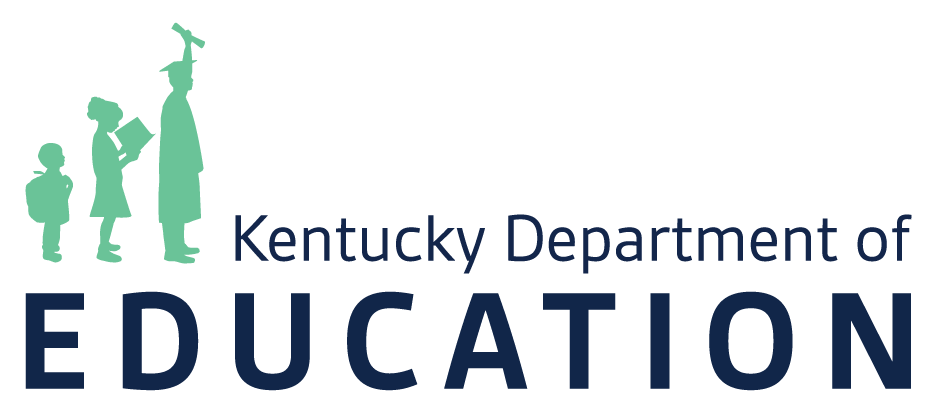